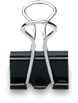 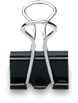 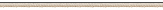 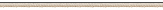 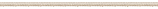 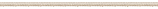 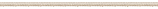 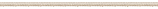 第九章   压强和浮力
第一节 压强 第1课时
学习目标
1.  知道压力的特征。
2.  能根据日常经验和实验现象，提出“压力作用效果与那些因素有关”的猜想；能选择合适器材对猜想进行验证。
3.能在实验探究基础上，形成压强是由压力和受力面积共同决定的观念，理解压强的定义。
4.能运用压强公式进行简单计算。会通过实验估测人站立时对地面的压强。能结合实例，说明增大和减小压强的目的和方法。
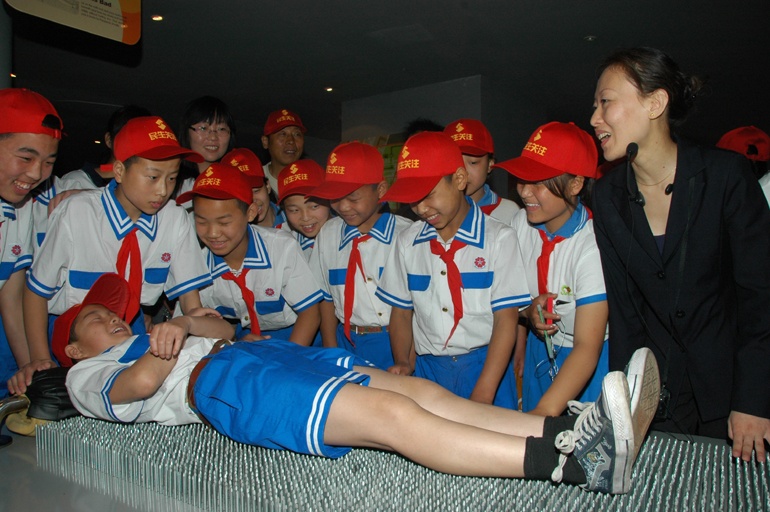 一名普通的学生躺在用钢钉做成的钉床上，却安然无恙，你知道这是为什么吗？
一、压力
这种垂直作用于物体表面的力叫做压力。
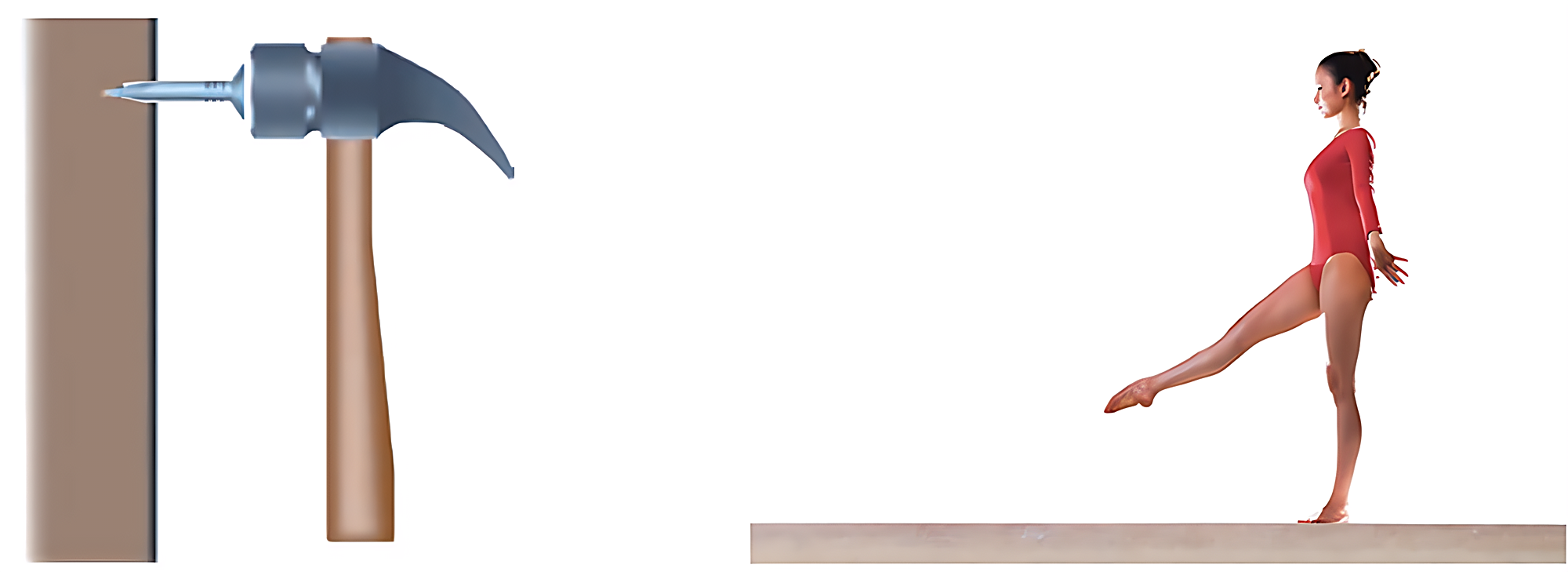 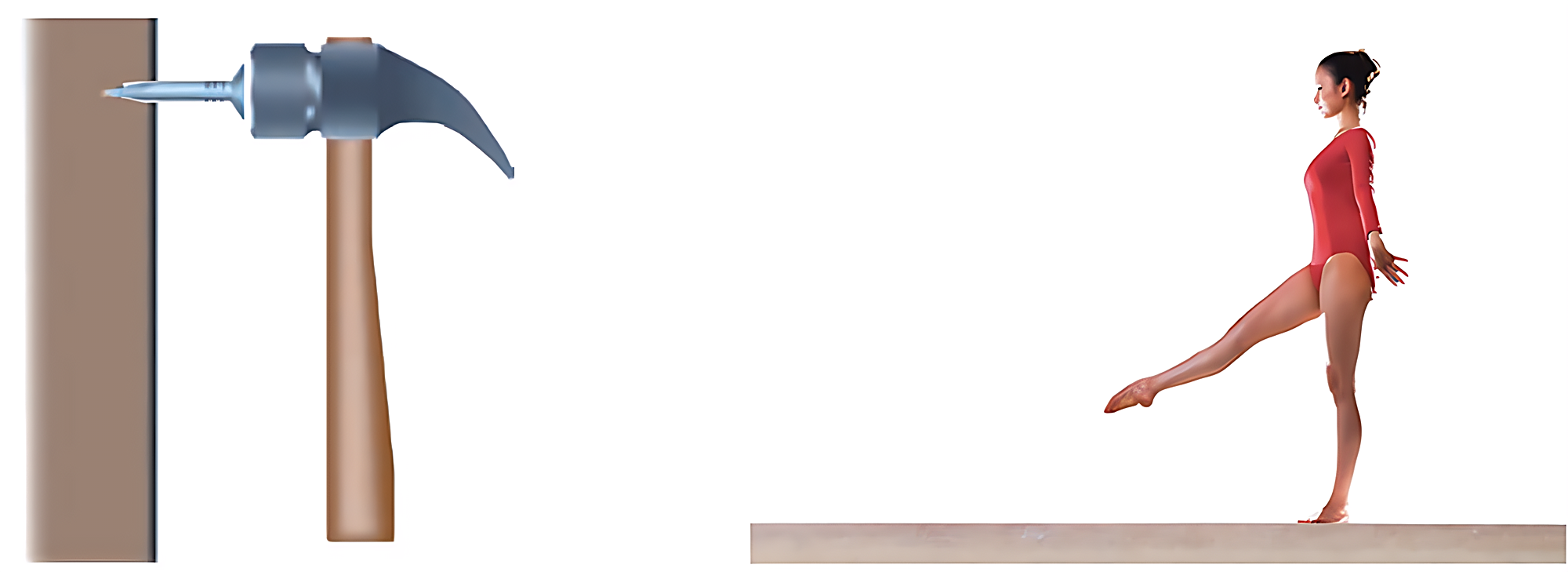 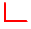 F
某同学说“重1N的物体放在水平桌面上，它对桌面的压力也是1N。所以压力与重力是一回事。”他的说法对吗？为什么？
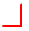 F
(a)画出锤对钉子的作用力
(b)画出运动员对平衡木的作用力
所画的力的示意图有何共同点？
G
G
G
练习：画出支持面受到压力的示意图
画出物体受到重力的示意图
F
F
F
大小：
方向：
作用点：
F=G
均竖直向下
不同
F<G 
不同
不同
F与G无关
不同
不同
压力与重力不是一回事!
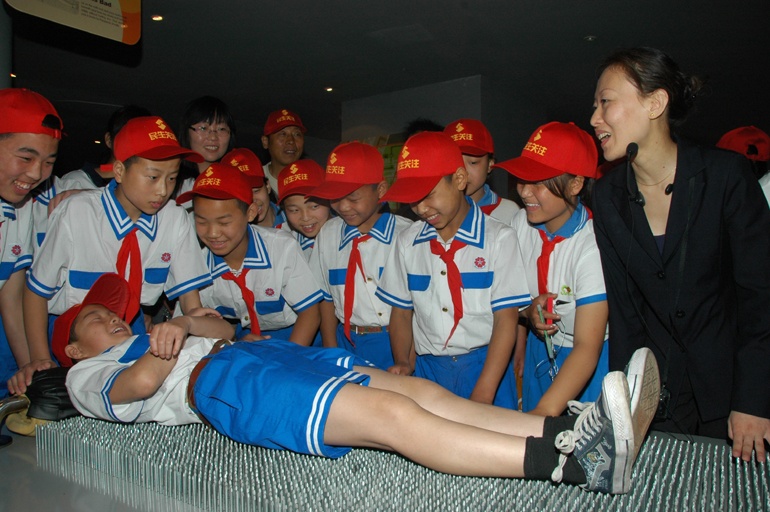 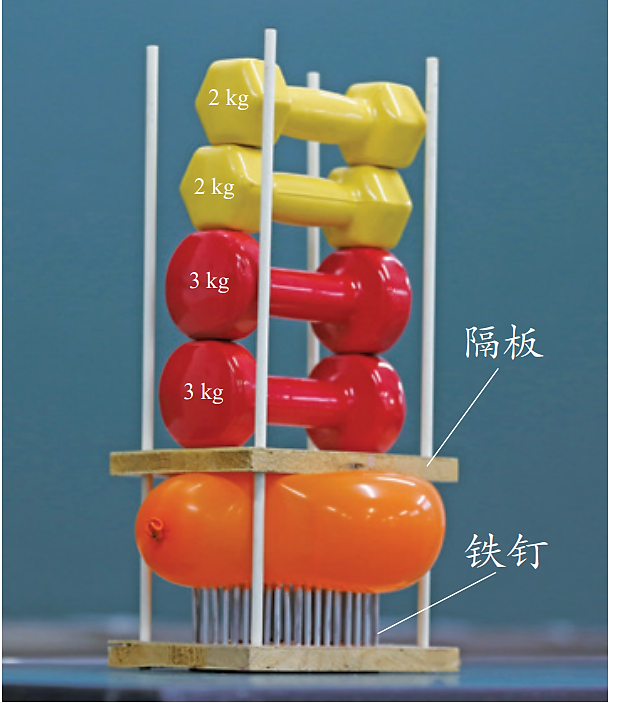 压力的作用效果可能与什么有关？
压在钉板上的气球
活动9.1 探究影响压力作用效果的因素
体验与猜想
如图 9-3（a）所示， 一只手平压在气球上，另一只手的食指顶住气球， 观察气球两侧的形变有什么不同。改变压力的大小， 气球的形变有何变化？
        如图 9-3（b）所示，两只手的食指分别压住铅笔的两端，两根手指的形变程度有什么不同？ 两根手指的感觉有什么不同？ 改变压力的大小，多体验几次。
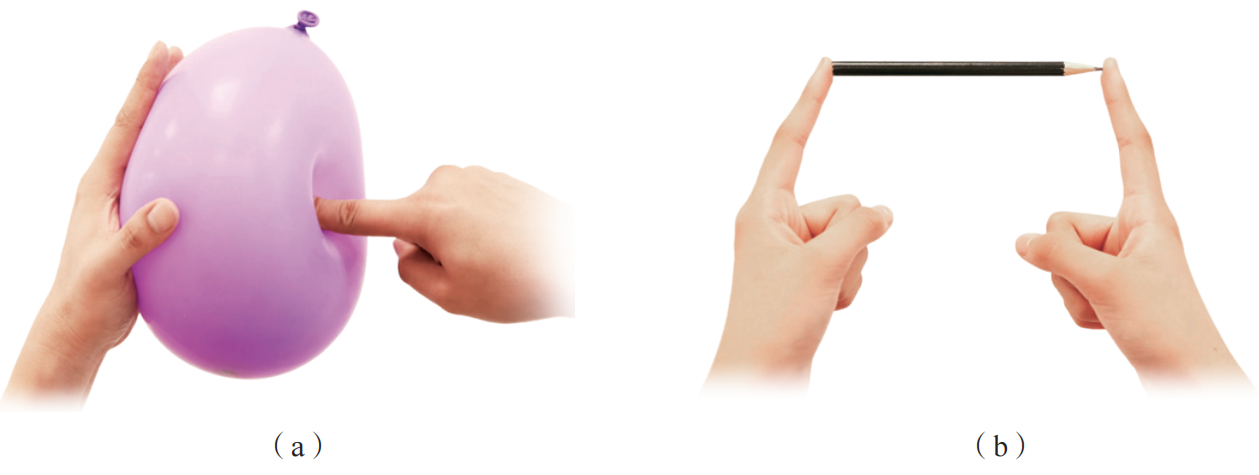 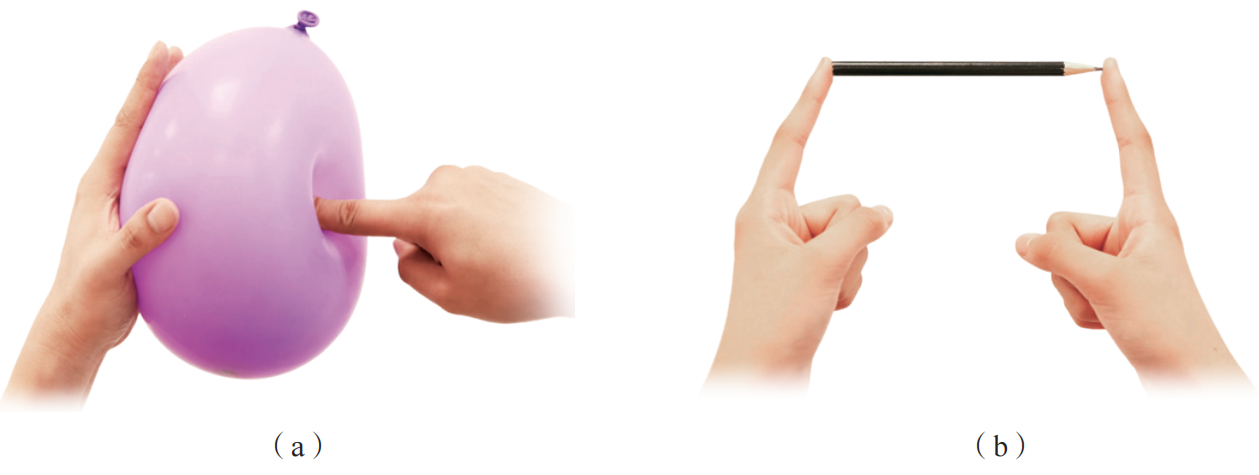 通过上述活动，你认为对于相同材料的受压面，压力的作用效果可能与哪些因素有关？
可能与压力的大小、受力面积的大小有关。
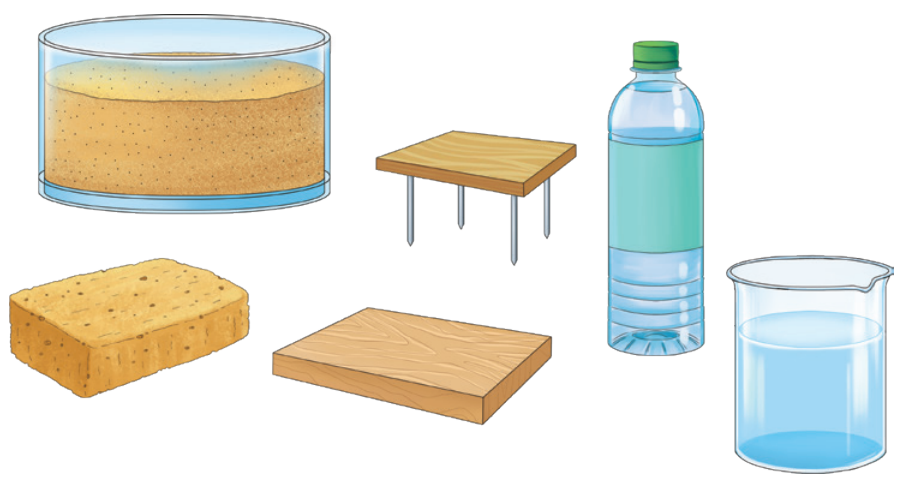 图 9-4  实验器材
实验与验证
现有图 9-4 所示的器材：装有沙子的容器、海绵、用钉子做腿的小桌、 木板、装有适量水的矿泉水瓶、盛有水的烧杯。从中选择器材进行实验， 验证你的猜想。
想一想：
控制变量法
1.该实验运用的方法？
2.怎样改变受力面积的大小？
3.怎样改变压力的大小？
4.如何比较压力的作用效果？
转换法
丙
甲
乙
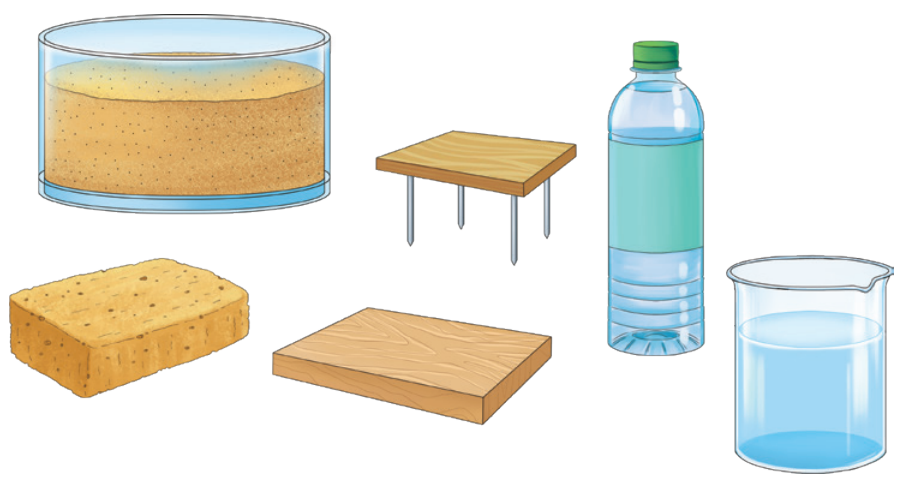 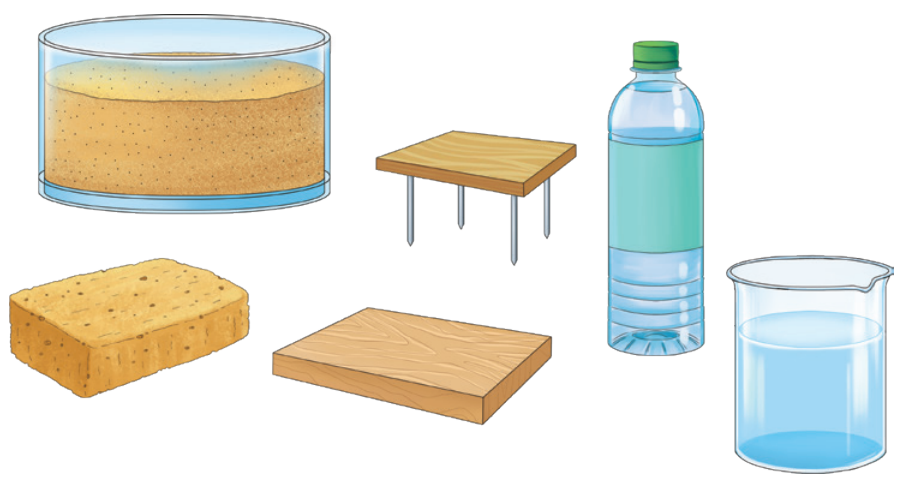 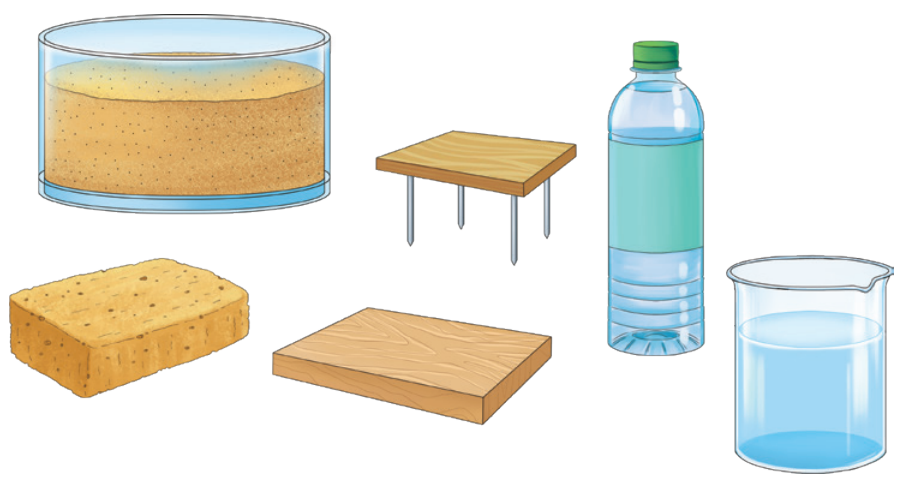 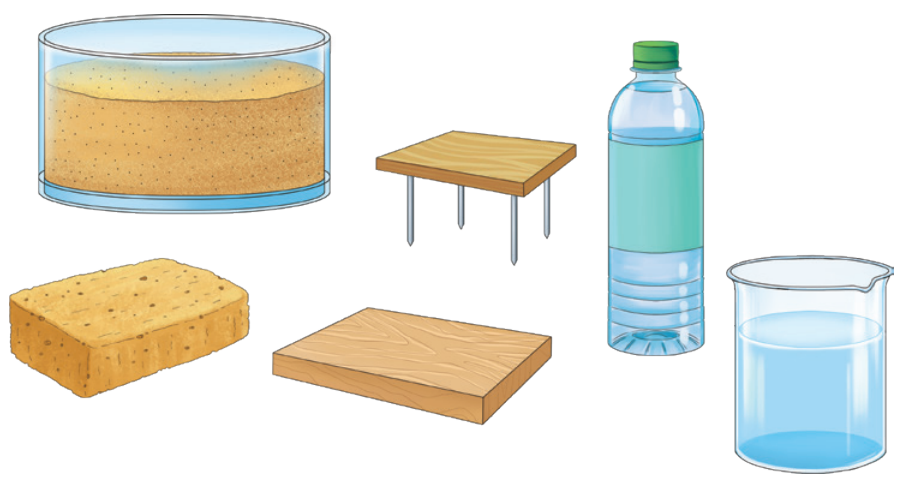 【方案一】
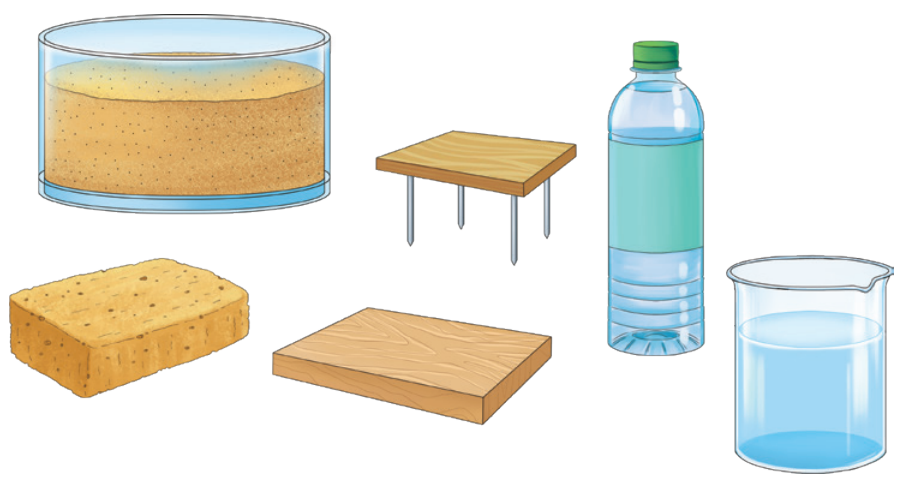 器材：
装沙的容器、小桌、盛水的烧杯
方法：
压力作用的效果通过小桌陷入沙中的深度来反映。
、      说明受力面积相同时，压力越大，压力的作用效果越明显。
甲  乙
受力面积
压力
乙、丙说明         相同时，                  越小，压力的作用效果越明显。
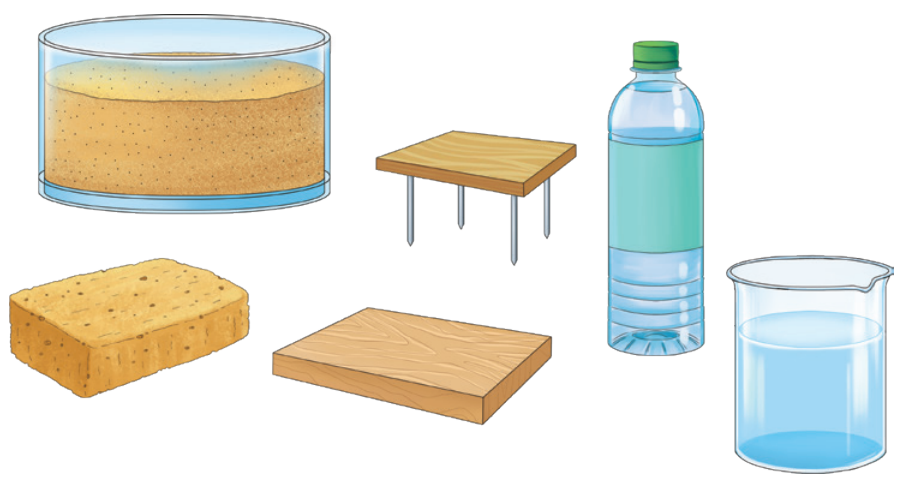 【方案二】
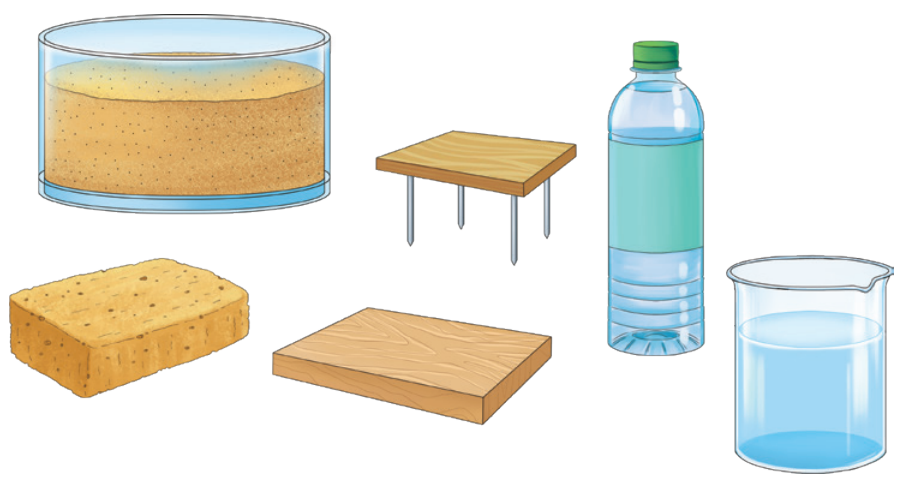 器材：
裝有适量水的矿泉水瓶、海绵
方法：
压力作用的效果通过海绵的凹陷程度来反映。
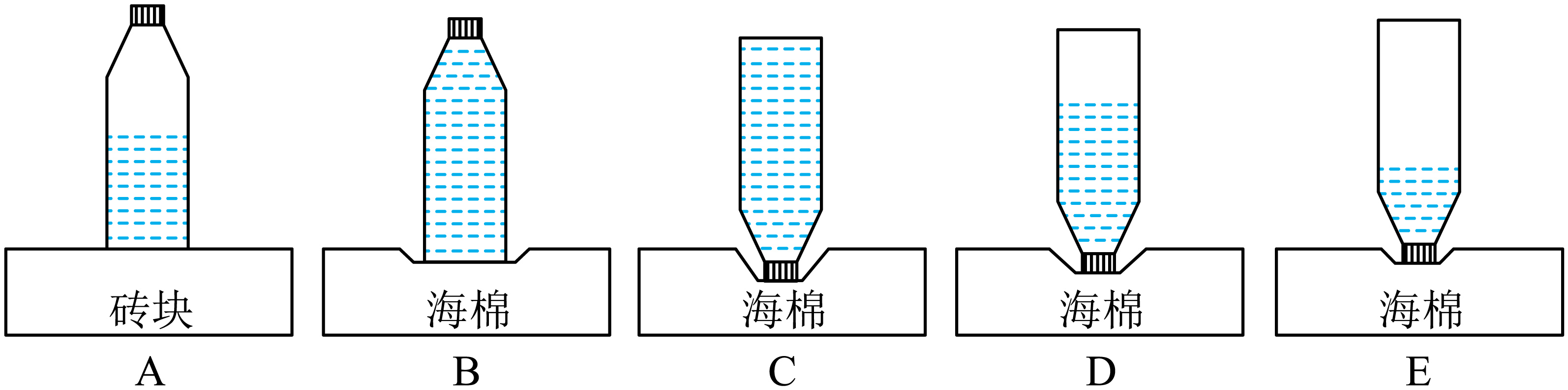 A                           B                             C
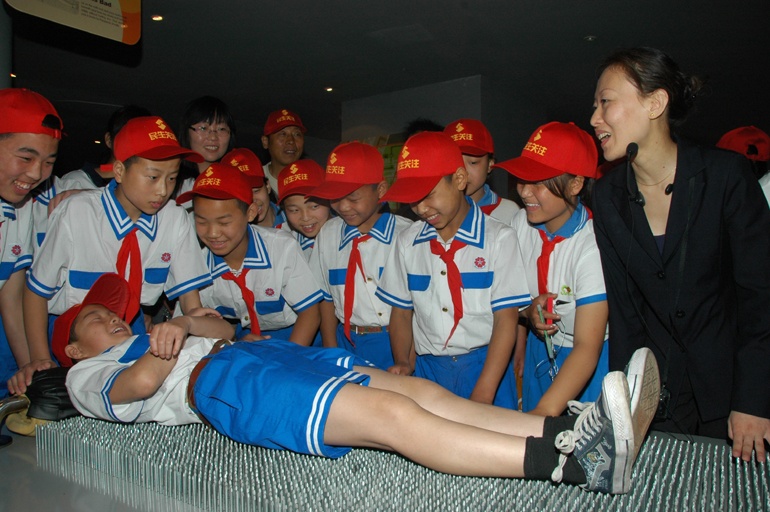 一名普通的学生躺在用钢钉做成的钉床上，却安然无恙，你现在知道这是为什么了吗？
乙
丙
甲
压力：60N
受力面积：0.1m2
压力：60N
受力面积：0.3m2
压力：120N
受力面积：0.3m2
1、甲、乙哪个压力作用效果强？你是如何判断的？
2、甲、丙哪个压力作用效果强？你是如何判断的？
相同的受力面积比压力
相同的压力比受力面积
3、如何判断乙、丙两种情况哪个压力作用效果强？
压力大小
求比值
=压强
受力面积大小
表示压力作用效果的物理量
二、压强
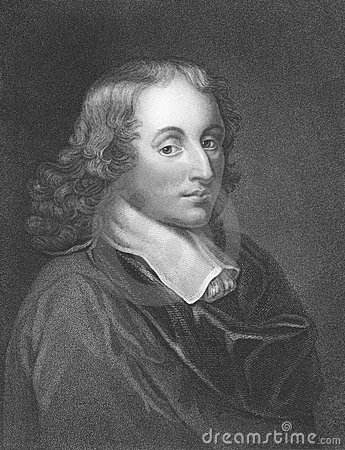 1．定义：物体所受的压力与受力面积之比
（比值定义法）
用 p 表示压强、F 表示压力、S 表示受力面积
压力
N
压强
=
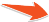 受力面积
N/m²（牛/米²）
2.公式
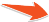 m2
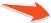 1 Pa的物理意义：

5Pa的物理意义：
3.单位
帕斯卡
(Pa)
1m²的面积上受到的压力是1N
1Pa=1N/m²
【例题】一辆坦克的质量为51t，每条履带与地面的接触面积为3.4m²。求该坦克对水平地面的压强（g取10N/kg）。
解 ：G = mg =20×103kg×10N/kg=2×105N
       F = G=2×105N
S = 2×2m2 = 4m2
2×105N
F
p  = ——
=
=
5×104Pa
S
4m2
答：坦克对地面的压强为5×104Pa
1dm=______m    1dm2=______m2        1dm3=______m3

1cm=______m     1cm2=______m2      1cm3=______m3

1mm=______m   1mm2=______m2    1mm3=______m3
10-1
10-2
10-3
10-2
10-4
10-6
10-3
10-6
10-9
课堂小结
定义
压力与受力面积之比
比值法
压力
公式
p= F/S
表示
单位
控制变量法、转换法
影响因素
压力的作用效果
帕（Pa）
压强
测量
原理、器材……
受力面积
应用
改变压强的方法
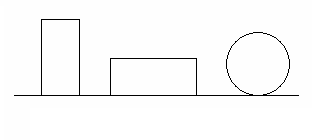 A
B
C
课堂训练
1．如图所示，A、B、C三个实心物体的体积、密度均相同，它们对水平桌面的压力分别为FA、FB、FC，它们对桌面的压强分别为pA、pB、pC。则三个压力的大小关系是_________________，压强自小到大的顺序是__________________。
FA＝FB＝FC
pB＜ pA＜  pC
课堂训练
2.一张报纸平放在桌面上对桌面的压强为0.5Pa.若是将报纸对折,则对折后的报纸对桌面的压强是      Pa。将报纸撕去半边,剩下的部分对桌面的压强为        Pa.
1
0.5
3.下列说法中正确的是（       ）
  A、物体受到的重力越大，产生的压力越大
  B、在受力面积相等时，重力大的物体产生的压强一定大。
  C、压力大的物体产生的压强不一定大
  D、压力相等时，底面积大的物体受到的压强一定小
C
A
B
B
B
B
课堂训练
4.已知 GA=5N  GB=10N  F =15N，完成下列填空：
F
A对B压力为________
5N
10N
B对地面的压力________
B对地面的压力为________
15N
F
F
B对天花板的压力________
5N
15N
B对墙面的压力________
课堂训练
5. 小明同学在探究“压力的作用效果与压力大小的关系”时，用砝码、海绵和小桌做了如图甲、乙所示的实验。
 



（1）甲、乙、丁实验中，根据___________________比较压力的作用效果。根据甲乙可得出实验结论：
___________________________________________________________；
（2）将该小桌和砝码放在如图丙所示的木板上，比较图丁中海绵受到的压强 p丁和图丙中木板受到的压强 p丙的大小关系为：
p丁___p丙。（选填“>”、“<”或“=”）
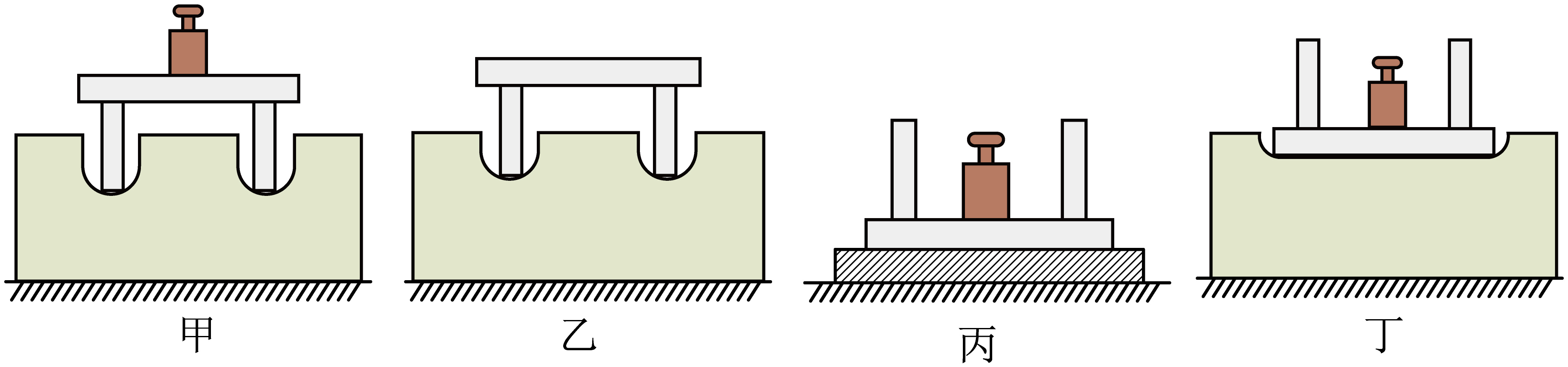 海绵凹陷的程度
受力面积相同时，压力越大，压力的作用效果越明显 .
=
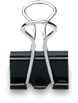 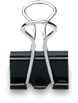 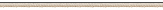 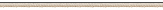 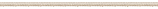 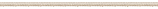 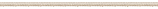 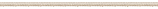 第九章   压强和浮力
第一节 压强 第2课时
方法技巧：在图 9-6 所示的鞋印中，先数出不足一格的方格数，并除以2，再加上完整的方格数，得到总格数；用总格数乘一格的面积，即可求得鞋印的面积。这是估算形状不规则图形面积的一种有效方法。
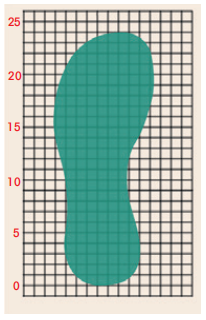 图 9-6 鞋印
活动9.2 估测人站立时对地面的压强
原理：
猜一猜
同组同学中，哪位同学站立时对地面的压强最大？
F
p
=
想一想
S
体重计
1. 如何测量人站立时对地面的压力？
2. 如何估测鞋与地面的接触面积？
方格纸
做一做
测量自己身体的质量、 鞋印的面积，记录在下表中，并计算压强。
50
500
4×10-2
1.25×104
议一议
1. 比较同组同学的测量结果，哪位同学对地面的压强最大？与最初的猜想是否一致？
2. 人站立时，地面的受力面积是否恰好等于鞋印的面积？估测的压强是偏大还是偏小？
实际的鞋底与地面的接触面积与鞋印的面积，两者的面积一般不相同，一般情况下，S实<S图，所以估测的压强偏小。
一些物体的压强值
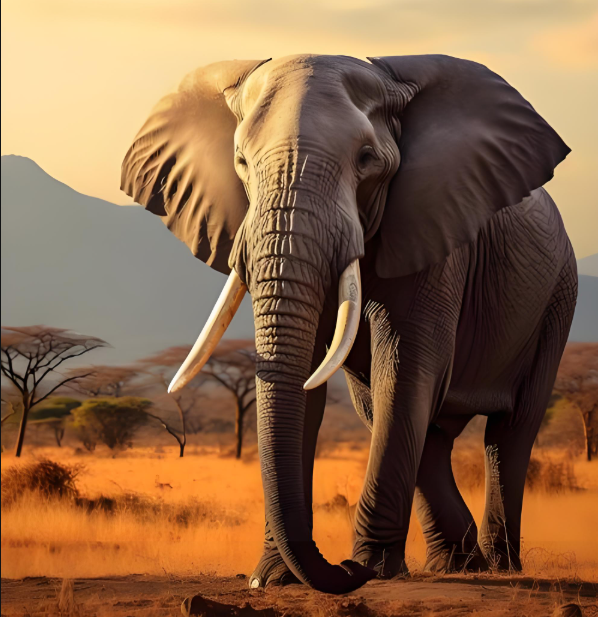 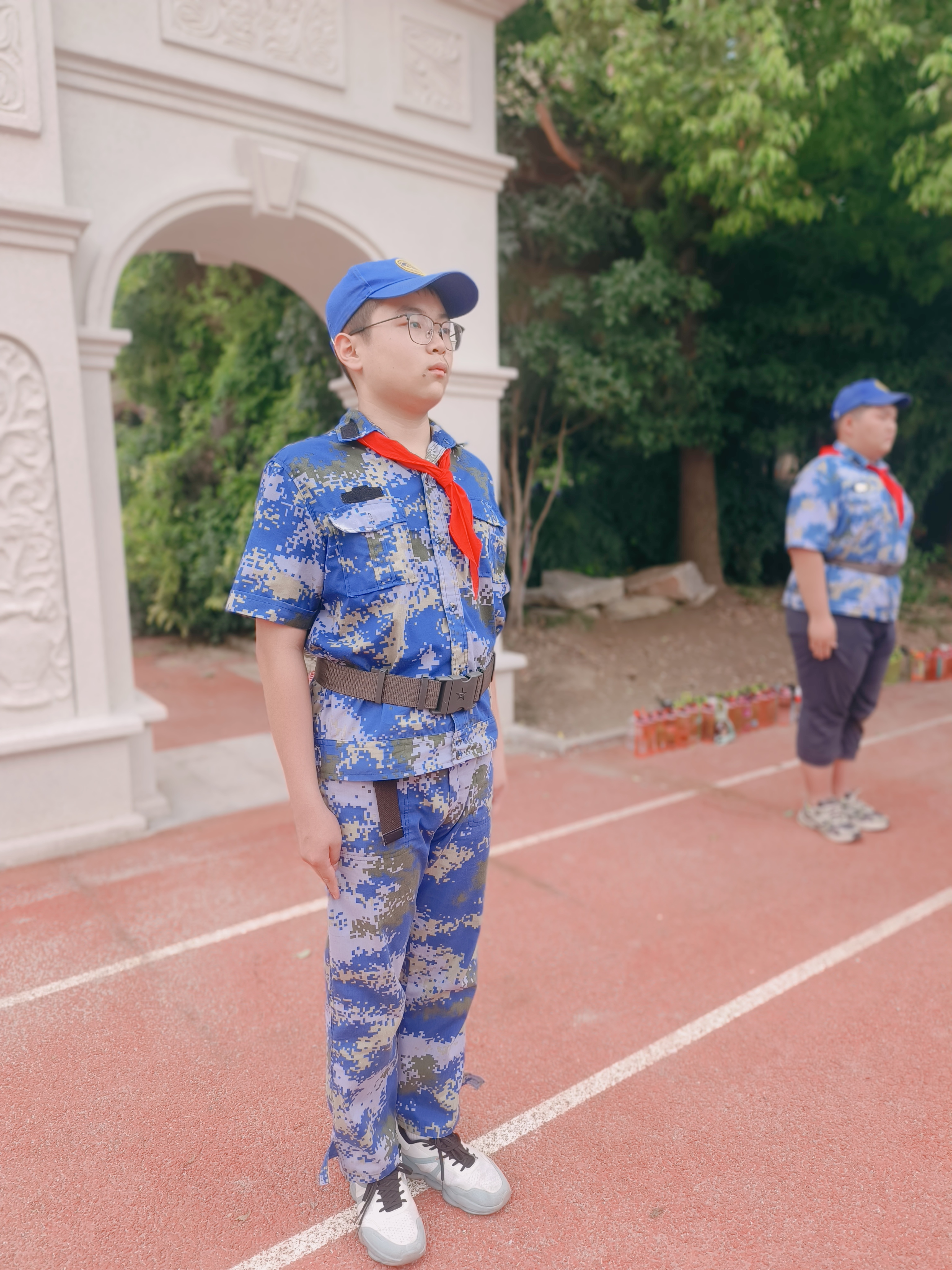 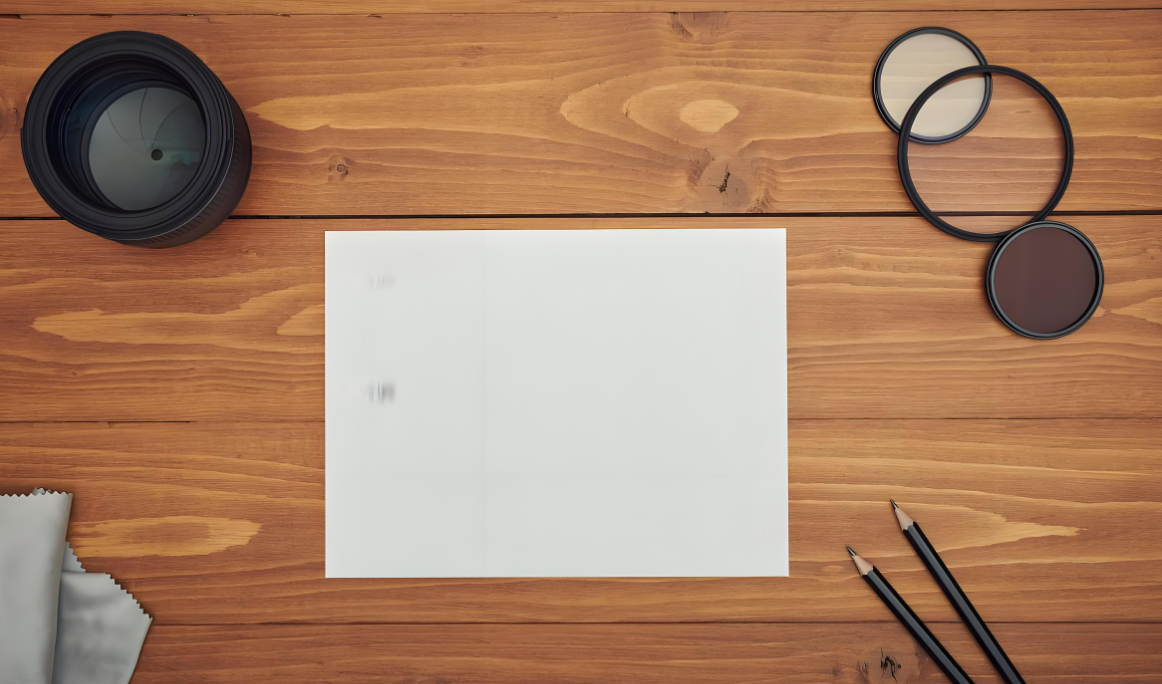 一张A4纸平放时对桌面的压强约1Pa
成年大象对地面的压强约为2⁓3×105 Pa
学生站立时对地面的压强约1.5×104 Pa
F
ρShg
mg
ρVg
G
p=
=
=
=
=
S
S
S
S
S
ρgh
p=
拓展：柱体压强的计算
圆柱体
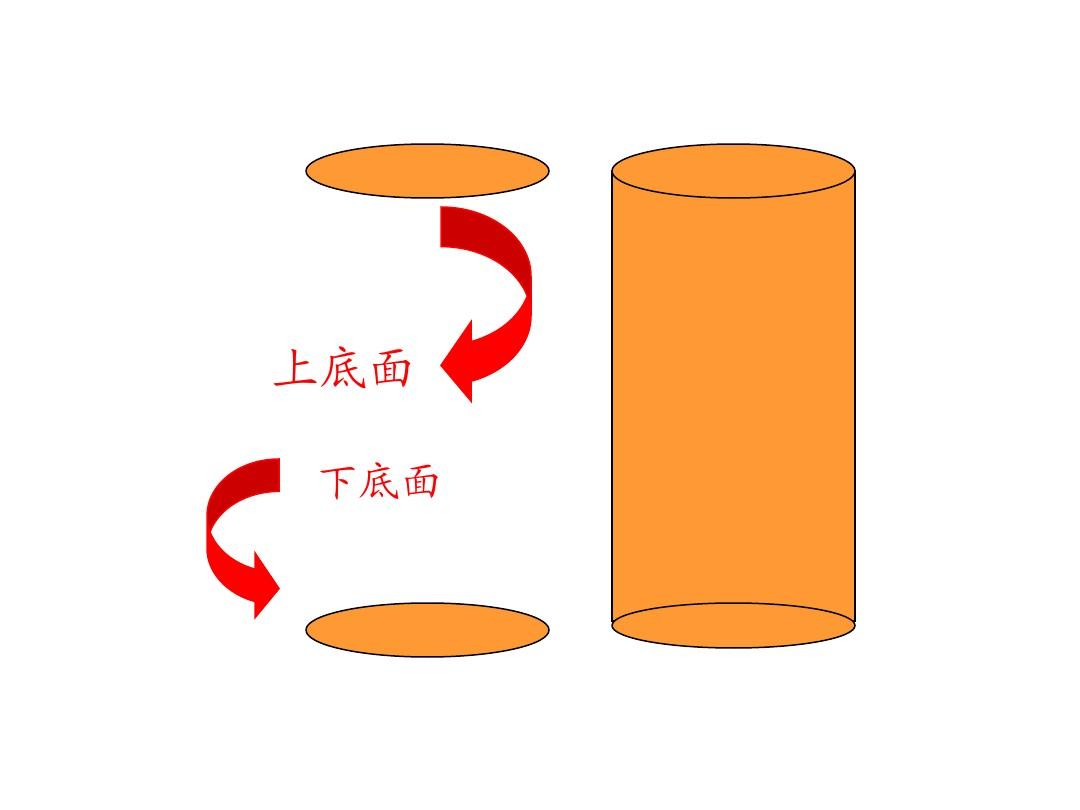 S
= ρgh
①p=ρgh只适用于柱形的物体对水平面的压强，不能用于其他形状的物体产生的压强；
②柱形的物体对水平面的压强只与物体的密度和高度有关，与物体的底面积、重力等无关。
增大和减小压强的方法
改变压强的方法：
1.受力面积一定时，改变压力 F
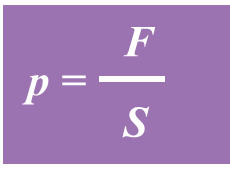 2.压力一定时，改变受力面积 S
3.同时改变压力 F和受力面积S
观察下图，说明哪些是为了增大压强，哪些是为了减小压强，各采用了什么方法。
(a)增大受力面积，减小压强
(b)增大压力，增大压强
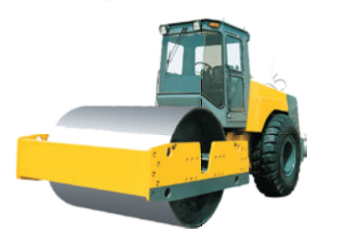 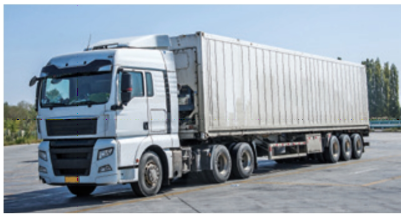 (a)载重汽车的轮子很多
(b)压路机的碾子质量很大
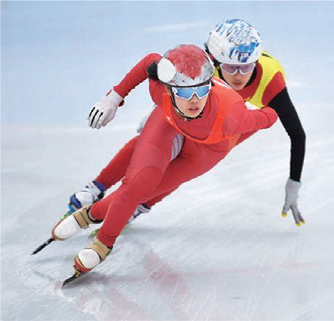 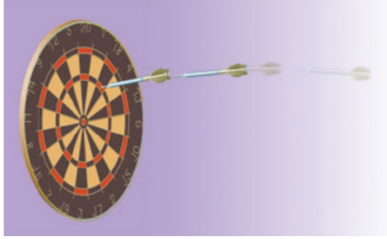 (c)冰刀的刃很薄
(d)飞镖的头部很尖
(c)减小受力面积，增大压强
(d)减小受力面积，增大压强
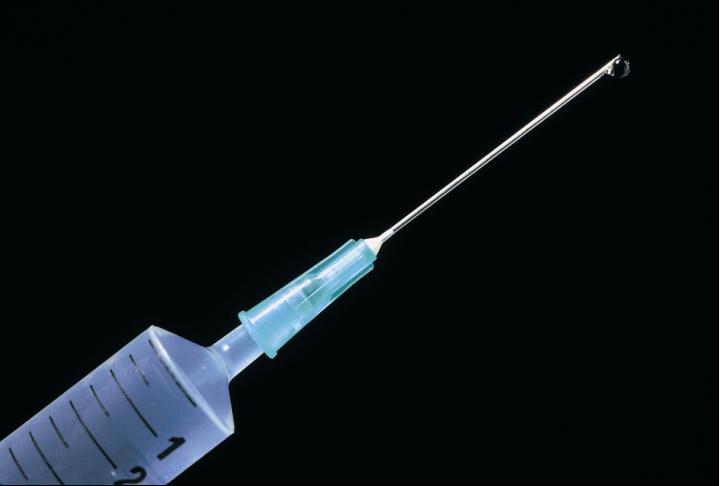 注射针尖
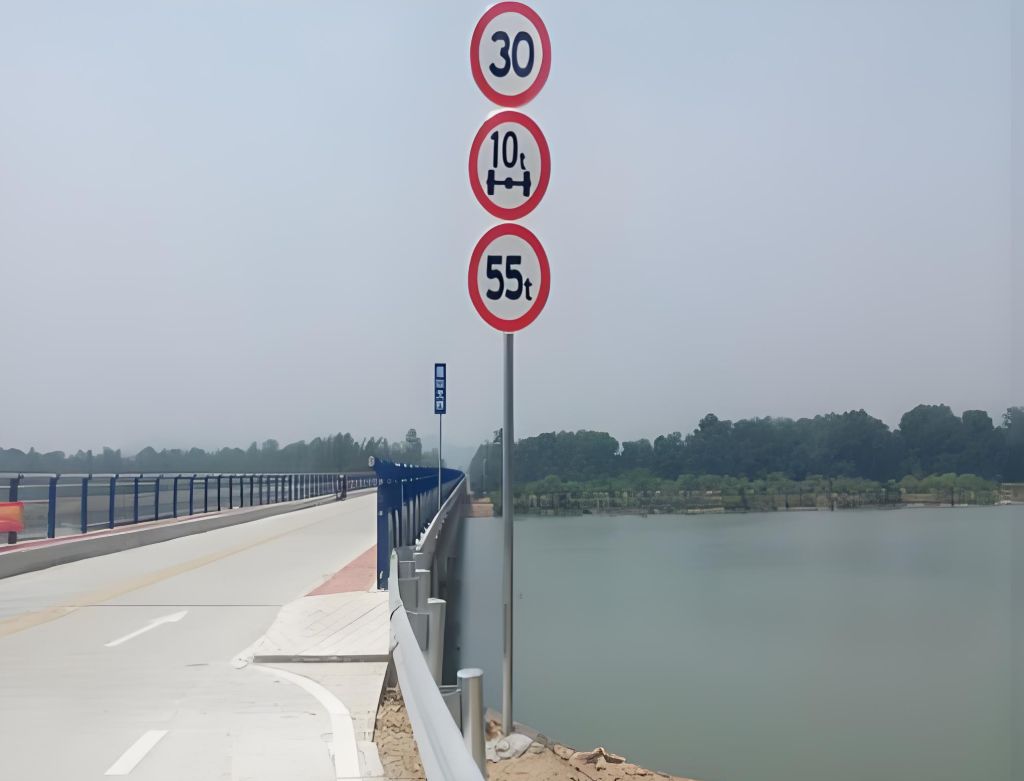 桥梁上的汽车限重标志
减小压力，减小压强
其他改变压强的实例
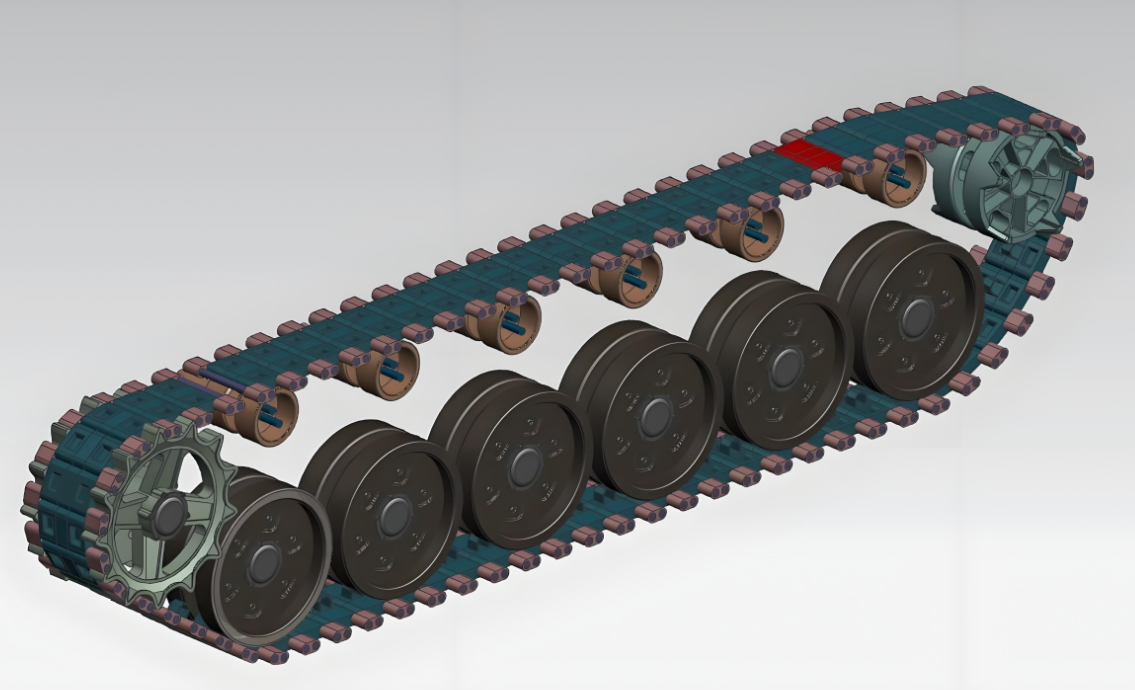 增大受力面积，减小压强
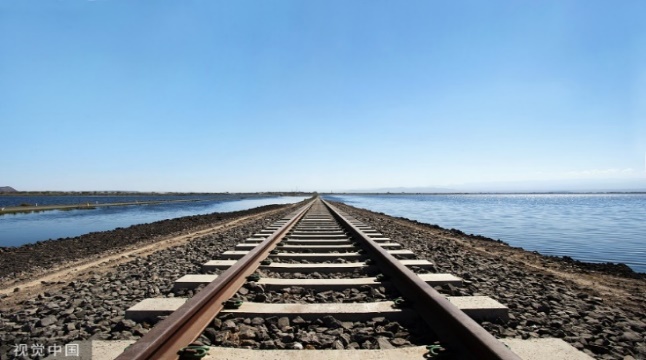 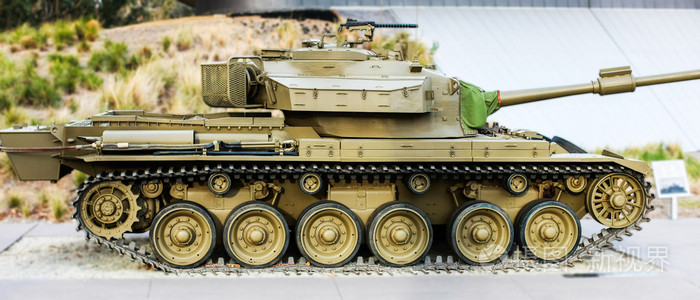 增大受力面积，减小压强
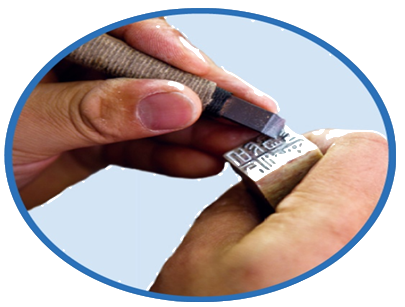 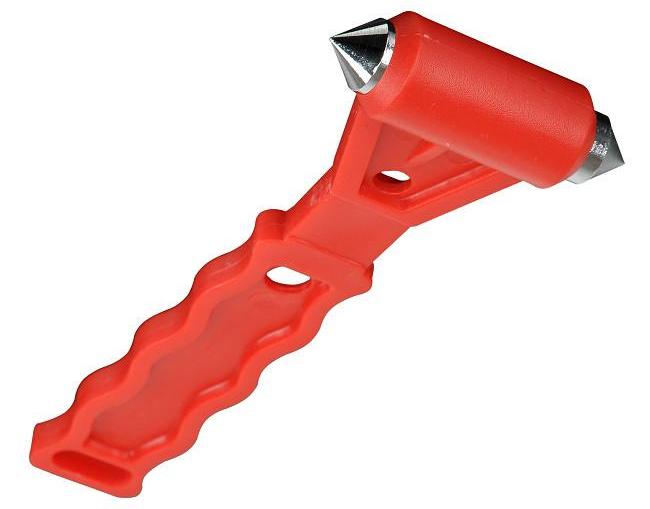 铁轨铺设在枕木上
坦克有很宽的履带
篆刻刀的刃很锋利
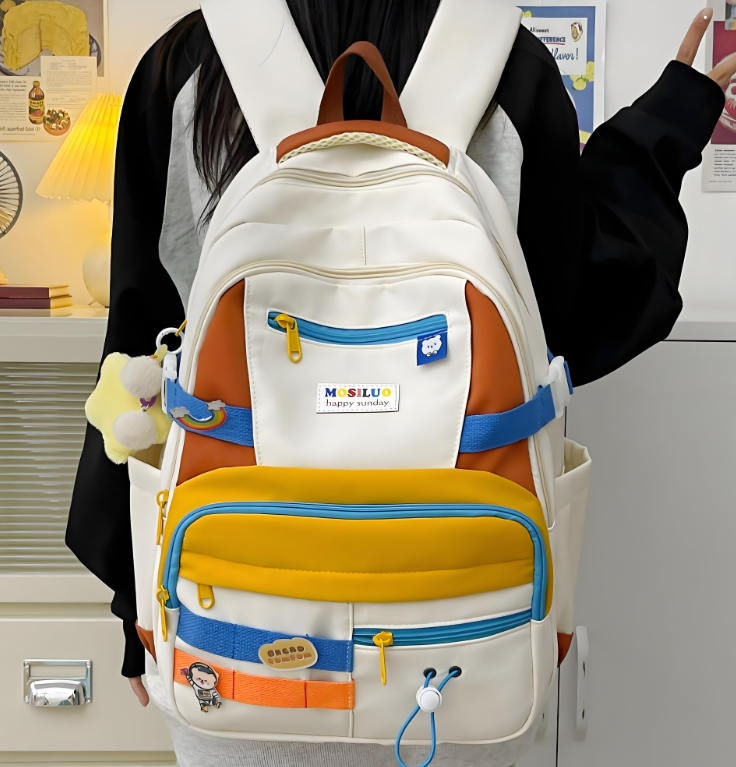 破窗锤
减小受力面积，增大压强
减小受力面积，增大压强
增大受力面积，减小压强
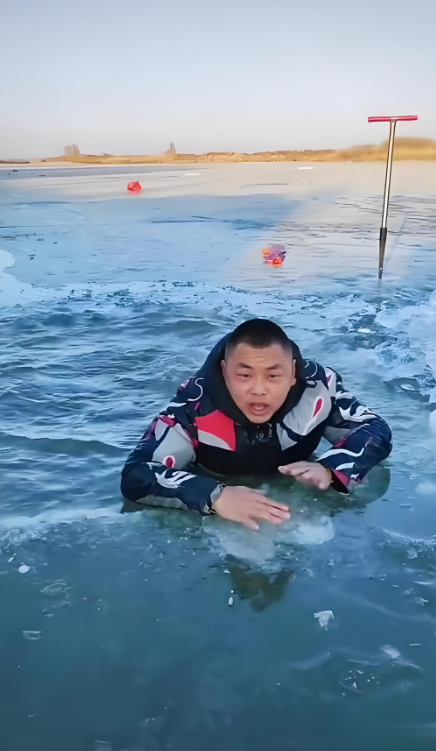 讨论交流:如何自救？
一市民在冰面上行走时，突然冰面破裂，掉入水中，这时他应该如何自救呢？请你们一起帮他想想办法。
趴下，匍匐前行
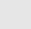 课堂总结
增大压强
减小压强
测量
F一定时，增大S
压强
S一定时，减小F
减小S同时增大F
增大和减小压强的方法
F一定时，减小 S
S一定时，增大 F
增大S同时减小F
实践与练习
1.   两只手的食指分别压住铅笔的两端，设笔尖、笔尾的面积分别是 0.8 mm2  和 0.4 cm2 ，铅笔对手指的压力是 0.4 N 。两根手指受到的压强各是多大？
S尖=0.8mm2=0.8×10-6m2           
S尾=0.4cm2=0.4×10-4m2
实践与练习
2. 走钢丝的杂技演员，两只脚都站在直径为 2 cm 的钢丝上，且脚底与钢丝平行。试估算他的脚对钢丝的压强。（提示：脚与钢丝的接触面积可用脚长乘钢丝直径来粗略计算）
F=G=mg=50 kg×10N/kg
s=2×0.02m×0.25m=10-2m²
实践与练习
3. 为营救被困在冰面上的野生动物，救援人员常趴在救援梯上爬行到动物身边实施救援。请用压强的相关知识说明救援梯的作用。
压力一定时，受力面积越大，压强越小，便于在冰面实施营救。
实践与练习
4. 如图 9-8 所示，骆驼被称为“沙漠之舟”，它能轻松地在沙漠里行走。查阅资料，了解其中的原因，并与同学交流。
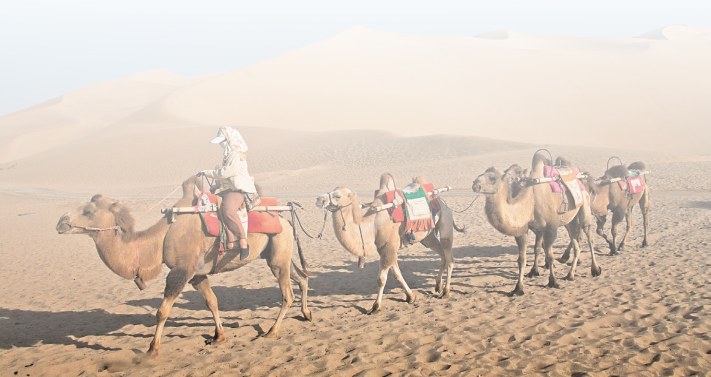 骆驼的脚掌很大，通过增大受力面积来减小对沙子的压强，使骆驼的脚掌在沙漠中陷得浅一些，从而便于行走。